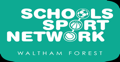 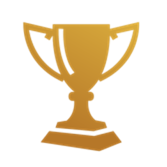 INSTRUCTIONS
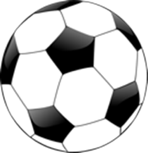 WELCOME TO OUR FOOTBALL FREESTYLE WEEK
Choose your level: Bronze, Silver, Gold or Platinum.
Can you complete all 3 challenges within that level.
If you start at Bronze or Silver can you progress to Gold or Platinum with practice and determination.
If you do not have a football use a tied up beach or bath towel or sock.
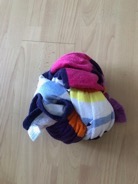 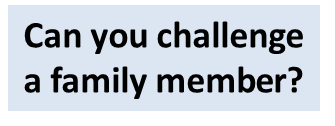 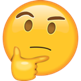 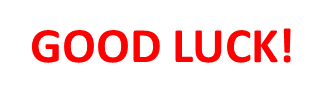 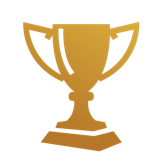 At Home Freestyle
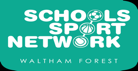 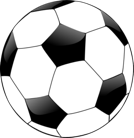 Bronze Challenge 1: Toe Taps
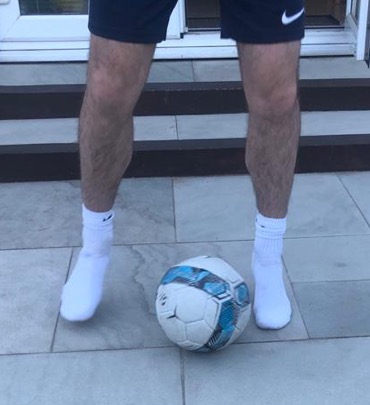 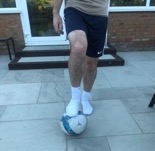 1
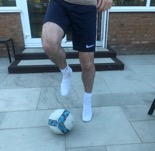 2
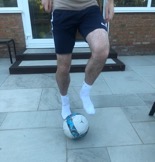 Using the inside of your foot, move the ball from right to left as quick as you can between your feet.
Can you do 10?
How fast can you do it?
3
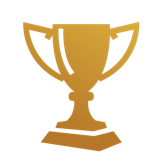 At Home Freestyle
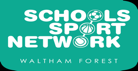 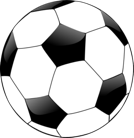 Bronze Challenge 2: Heel to Toe Rolls
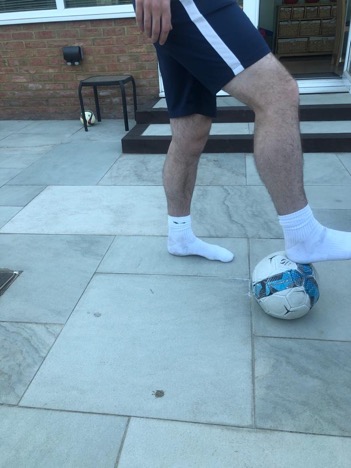 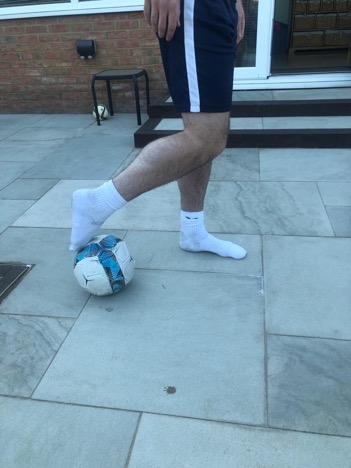 1
2
3
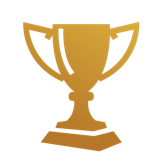 At Home Freestyle
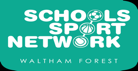 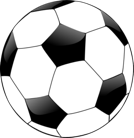 Bronze Challenge 3: Squash the Ball
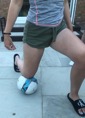 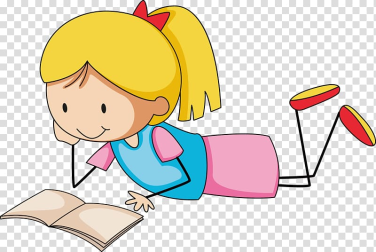 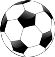 Can you also stop the ball using the different body parts when it is rolled to you?
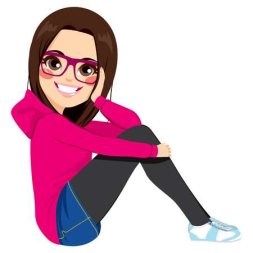 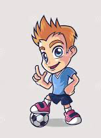 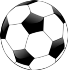